Absolvování odborné praxe
Aneta Soukupová, UČO: 26632
2023
Ing. Jan Pintr
FO
20.1.1992 - výroba, obchod a služby
20.1.1993 - obchodní poradce, vedení účetnictví, vedení daňové evidence
Místo vykonávání
Adresa: Písecká 1114, 386 01, Strakonice – Strakonice I
Popis pracovní pozice
Ing. Jan Pintr (Písecká 1114, 386 01, Strakonice – Strakonice I)
Administrativní pracovník
Od 1.2.2023 až do 28.4.2023
Pracovní doba: 8:00 hod. – 16:00 hod.
Místo výkonu: Písecká 1114, 386 01, Strakonice – Strakonice I
Průběh odborné praxe
Popis jednotlivých vykonávaných činností.
Začátek odborné praxe
První a druhý den
Seznámení se s pracovištěm, školitem
Základní seznámení se s účetním programem
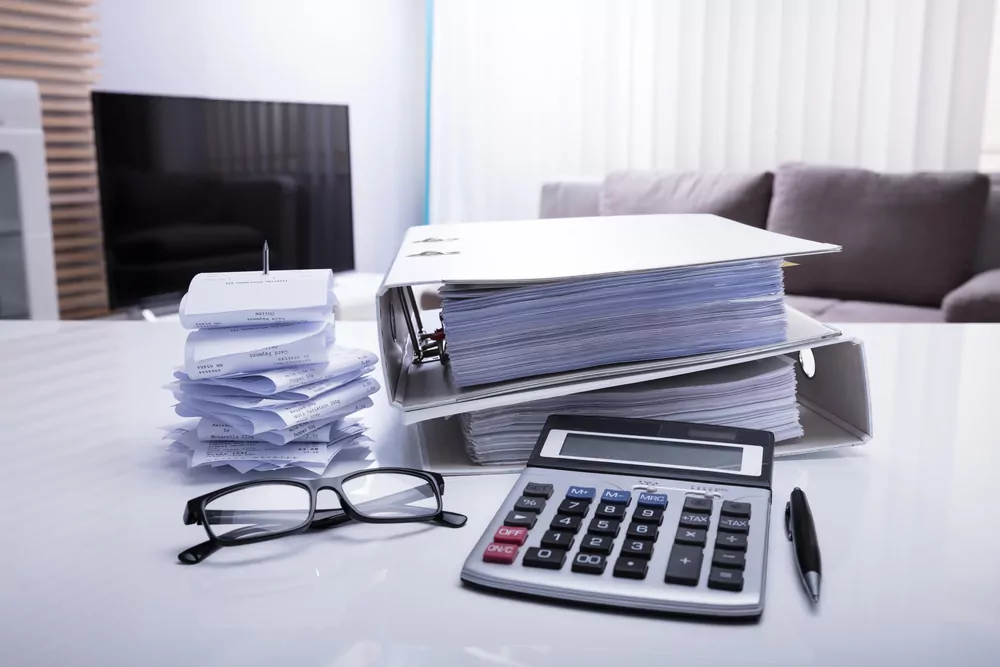 Následující vykonané činnosti
1.2.2023 – 28.4.2023
Kontrola došlých e-mailů a odpovídání na ně
Schůzky s řediteli společností (předání dokladů)
Zpracování dokladů (kontrola, okopírování, třídění, archivace, skartace)
Vystavování faktur
Zpracování a kontrola výplat zaměstnanců
Kontrola a aktualizace evidence majetku a zásob
Schůzky s novými potenciálními klienty
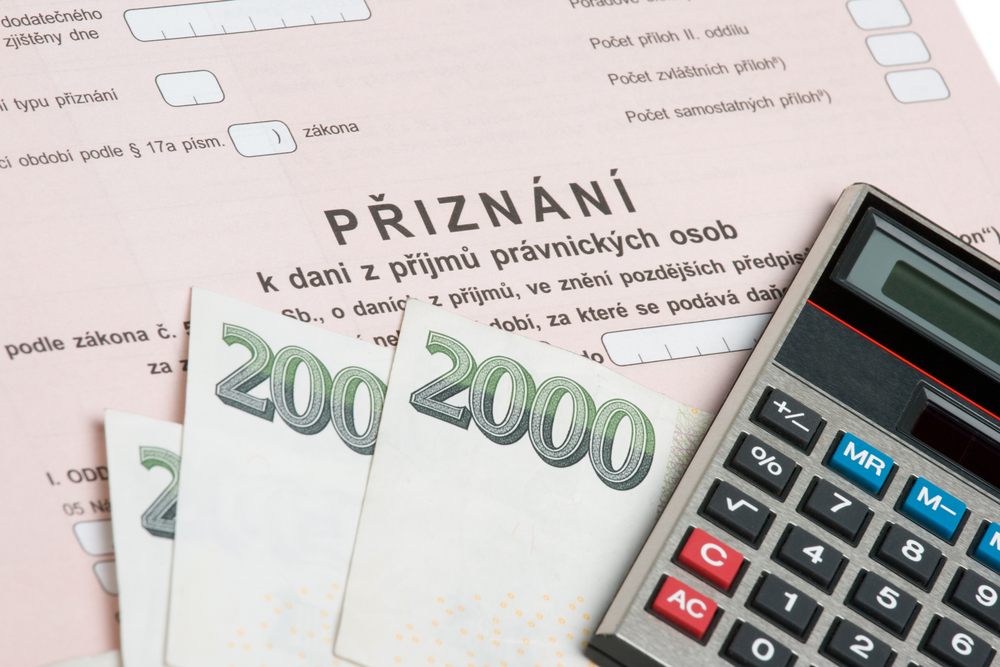 Následující vykonané činnosti
1.2.2023 – 28.4.2023
Měsíční kontrola bankovních výpisů
Zaznamenávání investic a nového majetku 
Vytváření záznamů o daních
Zpracování daňových přiznání
Schůzky s klienty ohledně plánování daňových povinností
Evidence došlé pošty
Dosažené výstupy z absolvované odborné praxe
Sestavení rozvahy, výkaz zisku a ztráty včetně přílohy
Zaznamenávání hospodářských operací v účetních výkazech
Orientace v základních účetních předpisech (zákon o účetnictví, vyhláška pro podnikatele, české účetní standardy)
Posouzení hospodářské situace podniku z údajů, které získá v účetnictví
Definování základních účetních kategorií a účetních prvků (aktiva, pasiva, náklady, výnosy, princip podvojnosti a souvztažnosti)
Dosažené výstupy z absolvované odborné praxe
Aplikace marketingu ve vybraných oblastech, 
Orientace v nástrojích marketingového mixu,
Analyzování základních nástrojů marketingového mixu, 
Chápání významnosti marketingového výzkumu v rámci marketingového rozhodování firmy,
Konstrukce a diskontování obecných hotovostních toků spojených s „životností“ aktiv, 
Aplikování základní metody pro hodnocení vnitřního a vnějšího podnikového prostředí,
Zhodnocení praxe
Hlavní přínosy
Prohloubení odborných znalostí
Navázání kontaktů
Ověření teoretických znalostí v praxi
Ověření správnosti oboru
Děkuji za pozornost
Aneta Soukupová, UČO: 26632